Что необходимо первокласснику?
Портфель
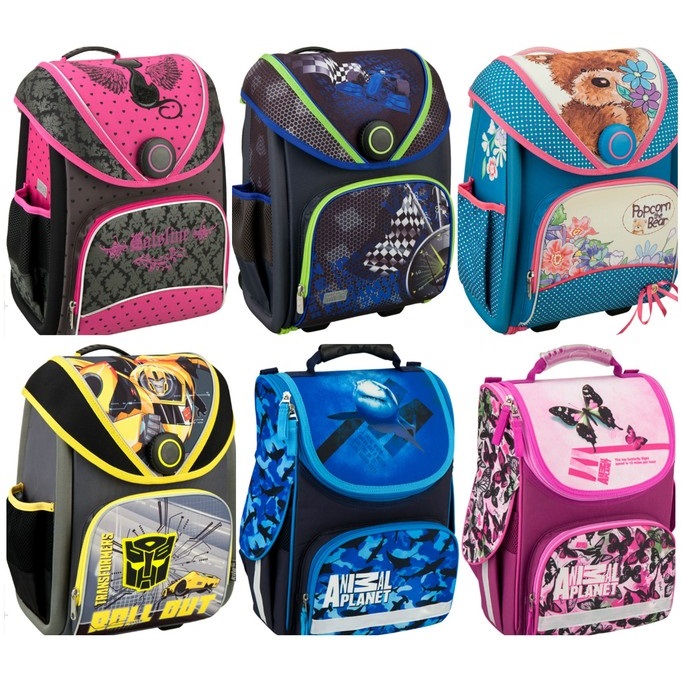 Пенал
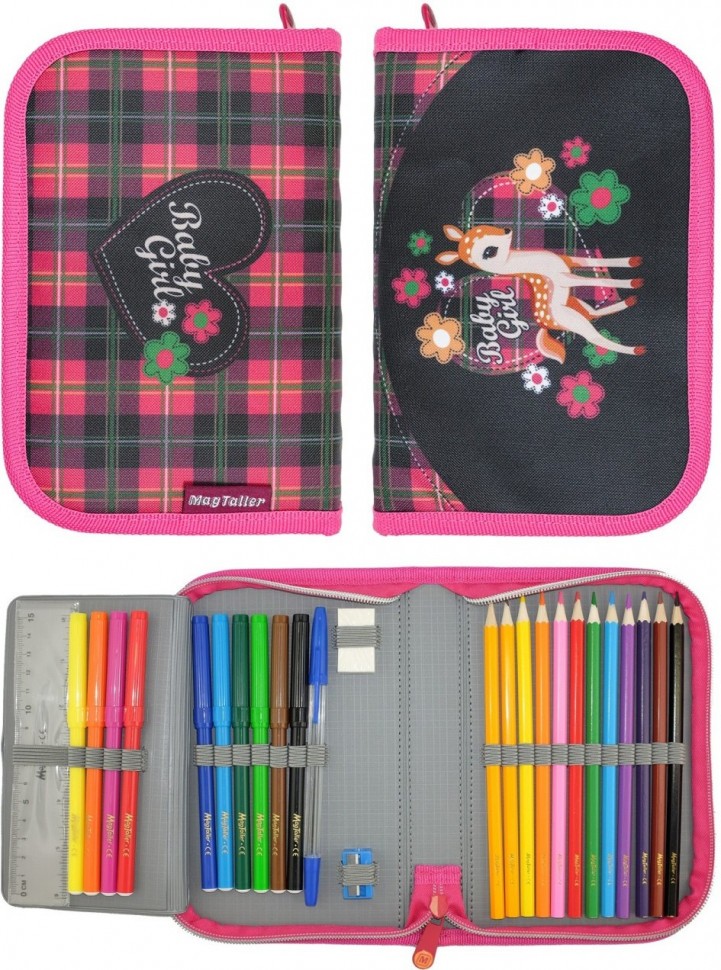 Ручки шариковые с синей пастой;
ручки с зелёной пастой;
простые карандаши;
закрытая точилка;
линейка 20 см;
6 цветных карандашей;
ластик.
5 папок А4 с кнопкой (жёлтая, синяя, красная, зелёная, прозрачная)
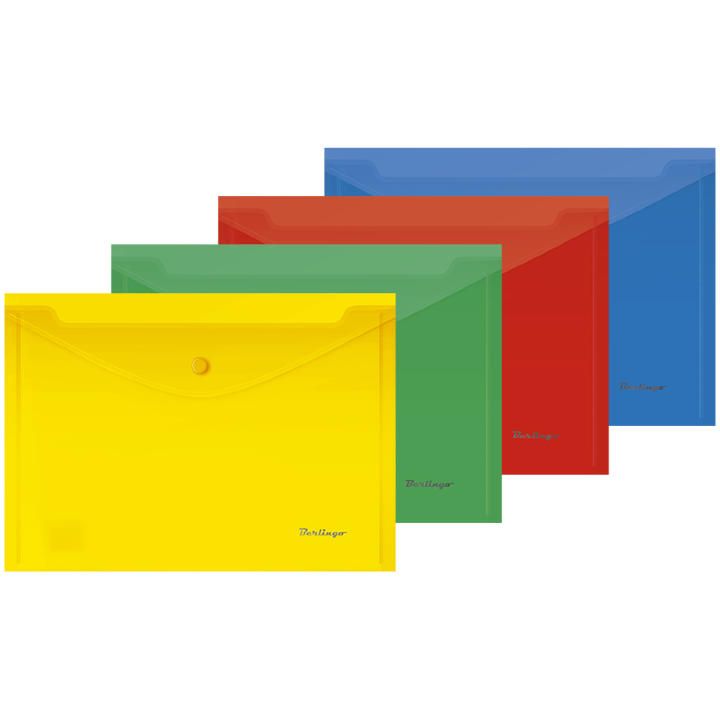 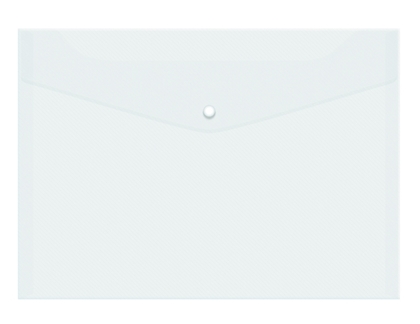 Обложки для тетрадей плотные (прозрачные, без рисунков)
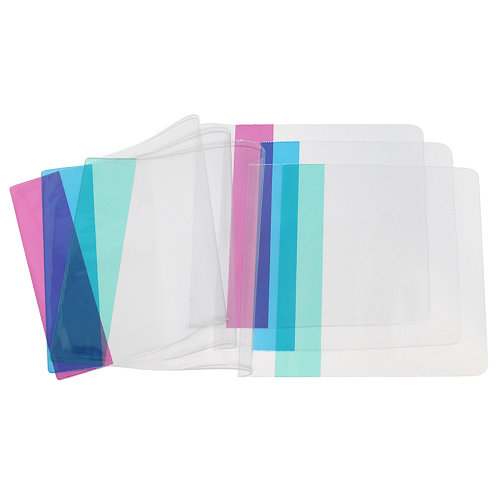 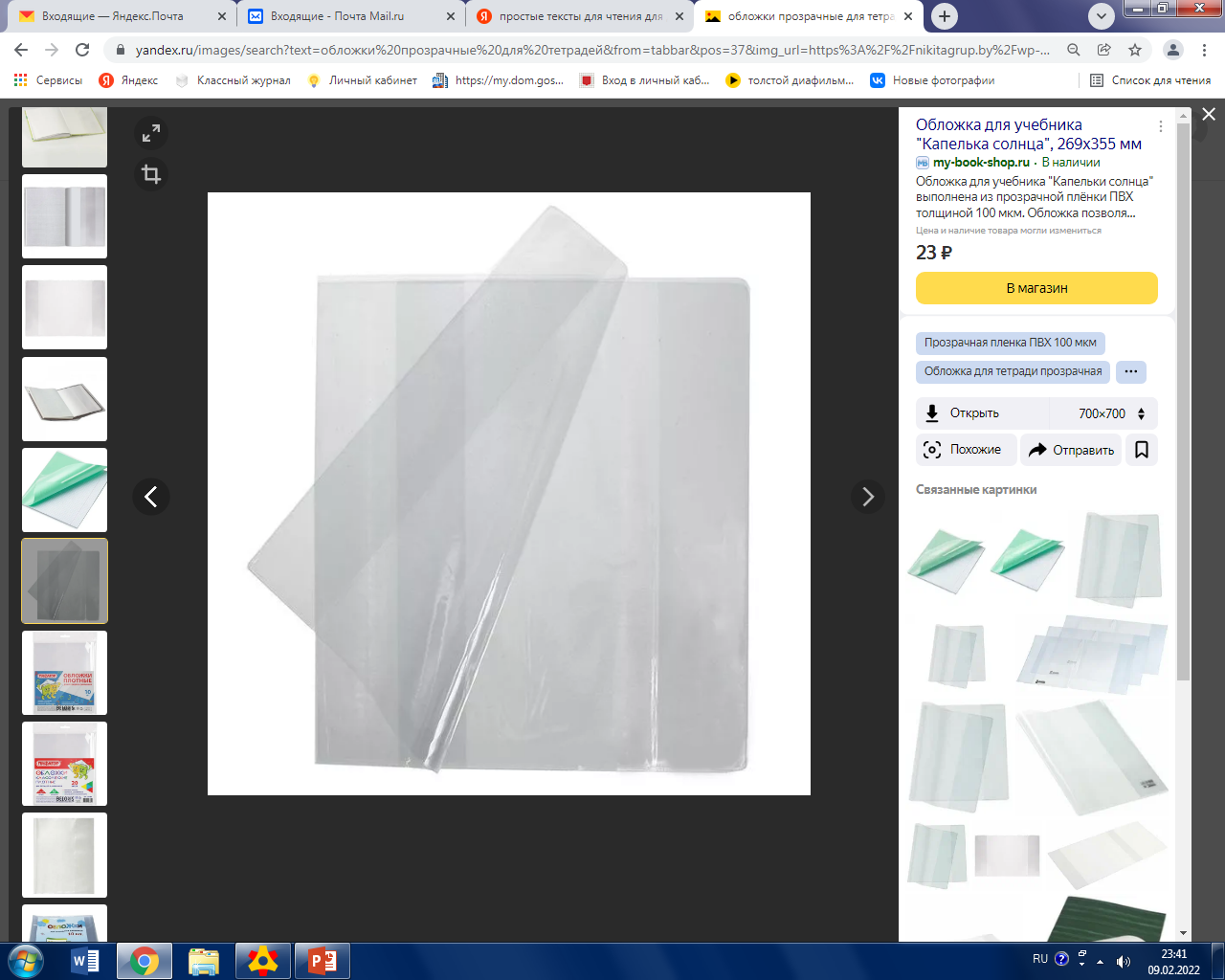 Обложки для учебников (А4, прозрачные, без рисунков).
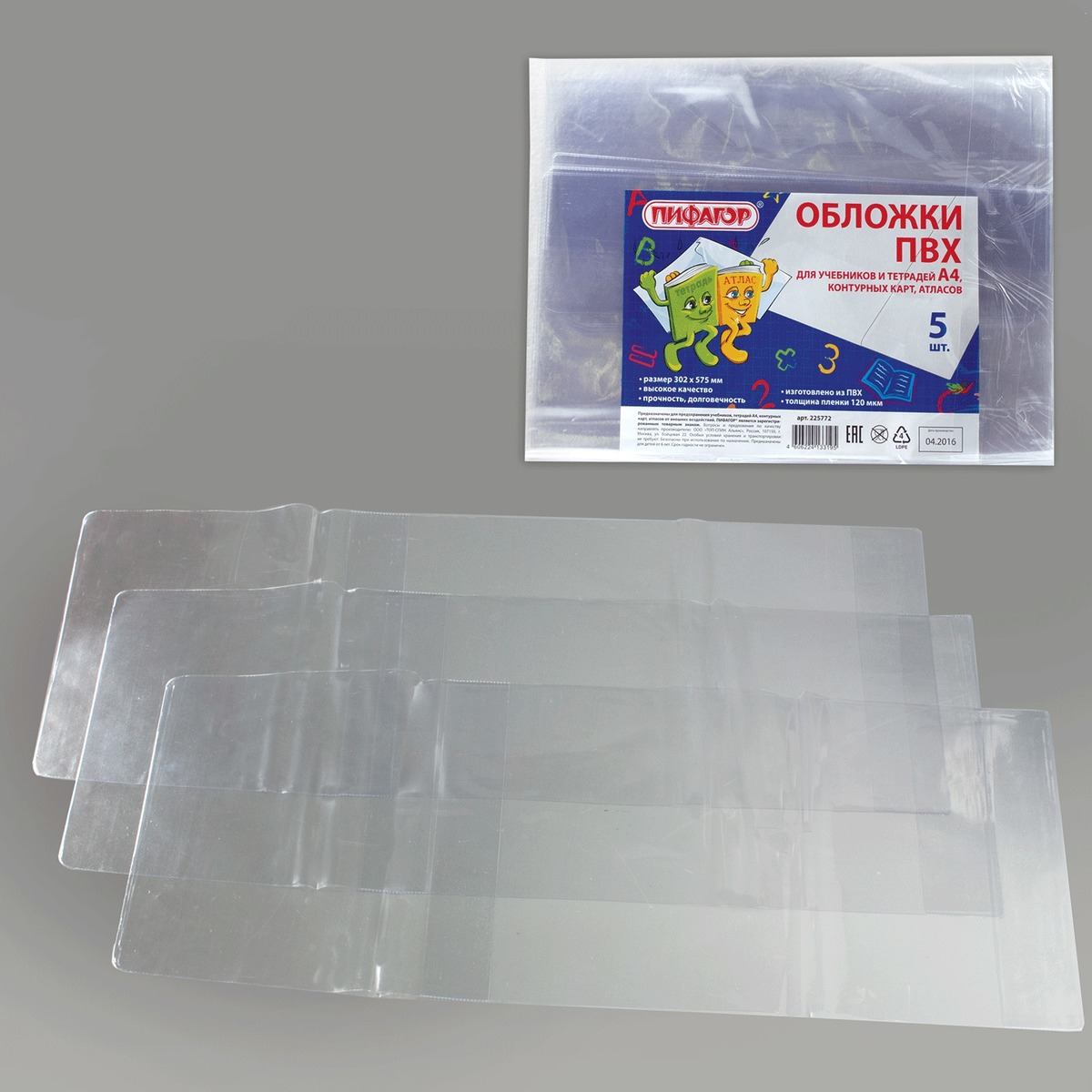 Папка А4 (с файлами)
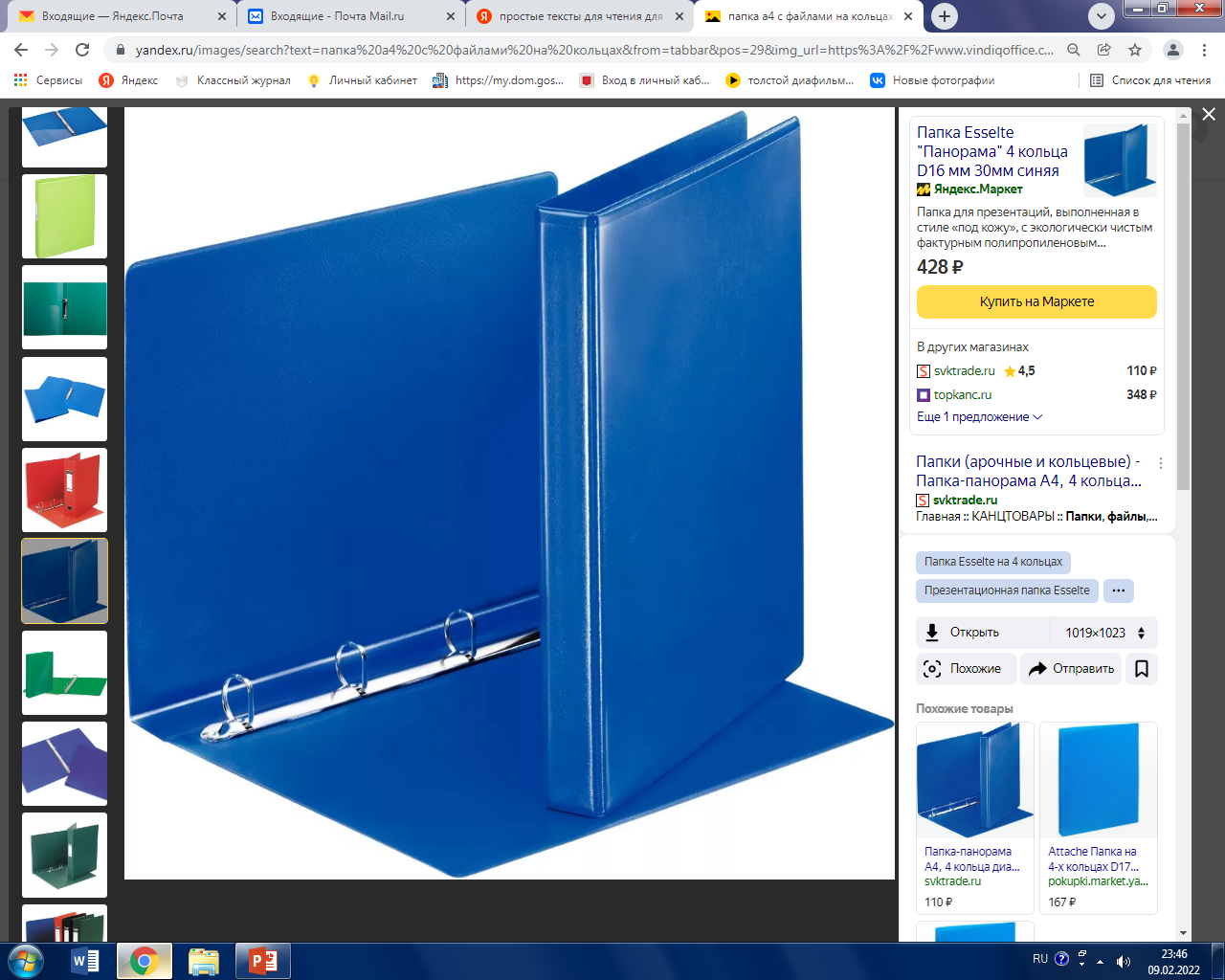 Тетрадь в частую косую линию (6 шт)
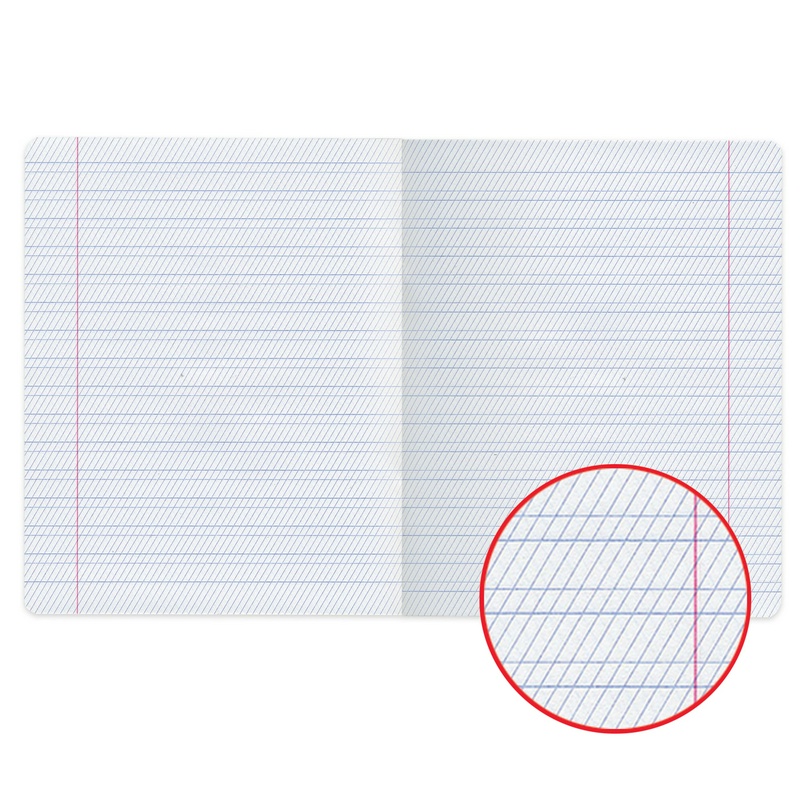 Тетрадь в узкую линейку (10 шт)
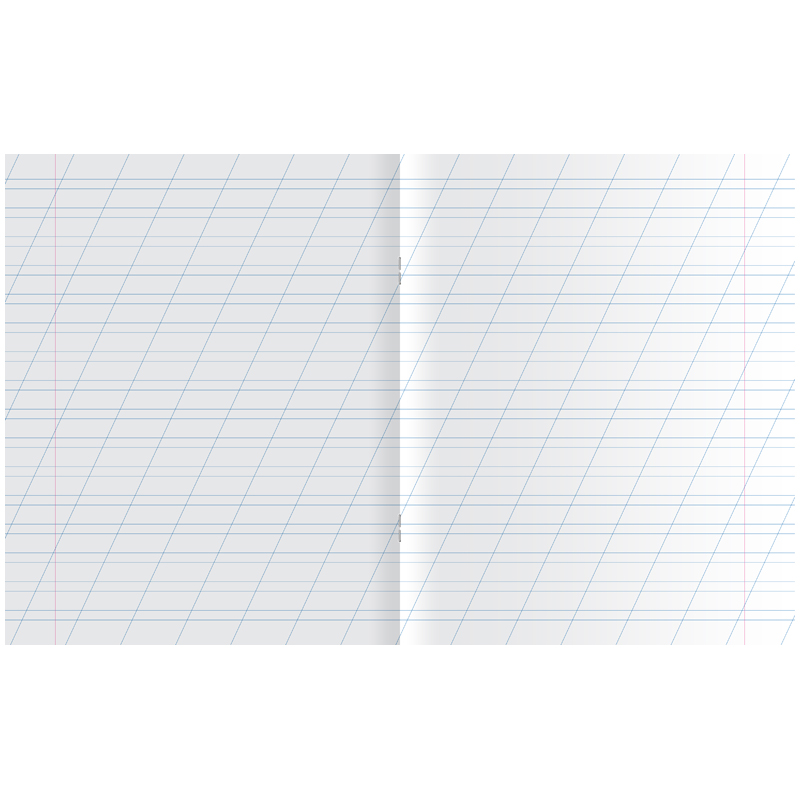 Тетрадь в клетку 12 л (20 шт)
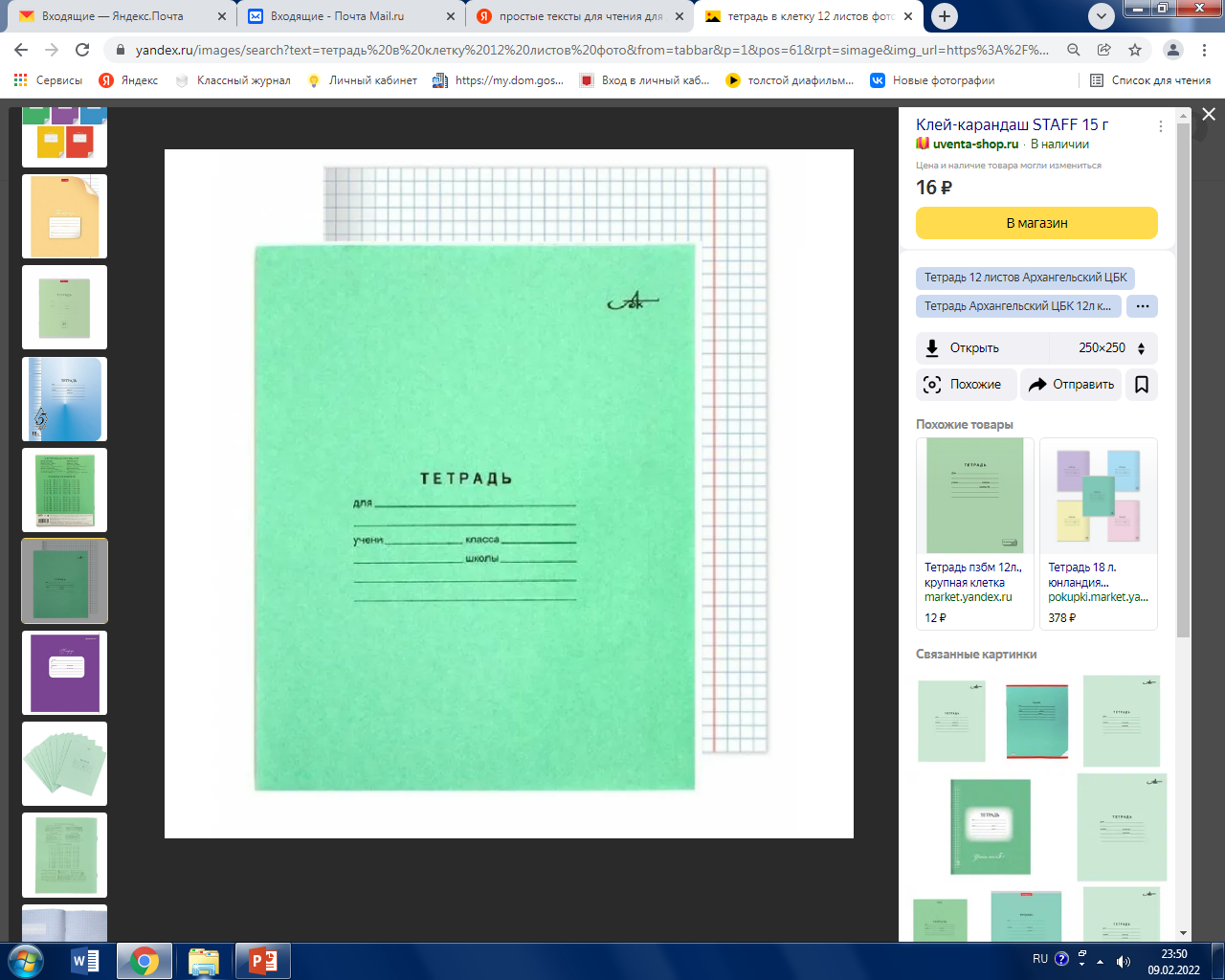 Тетрадь в клетку 48 л (1 шт)
Обложки тетрадей должны быть без рисунков, не глянцевые.
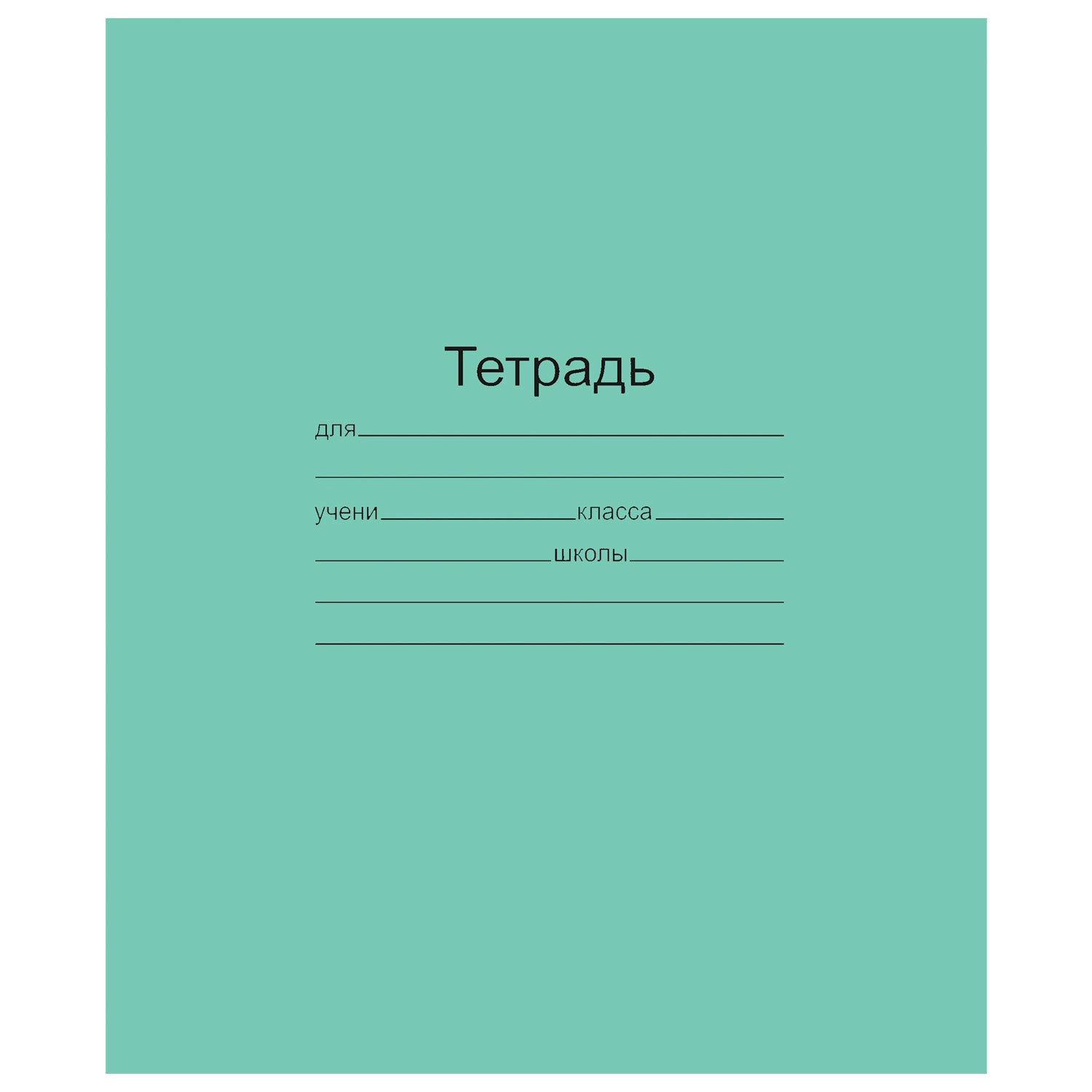 Закладки для учебников
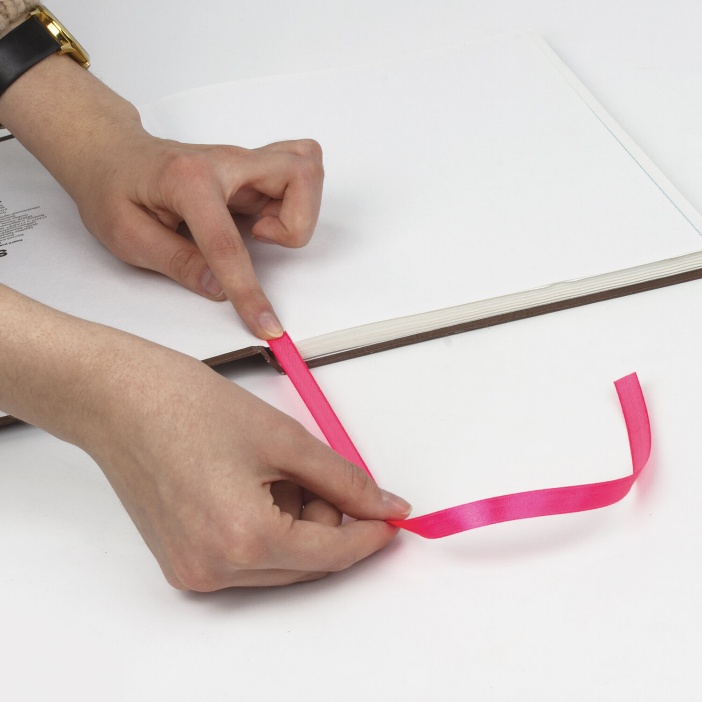 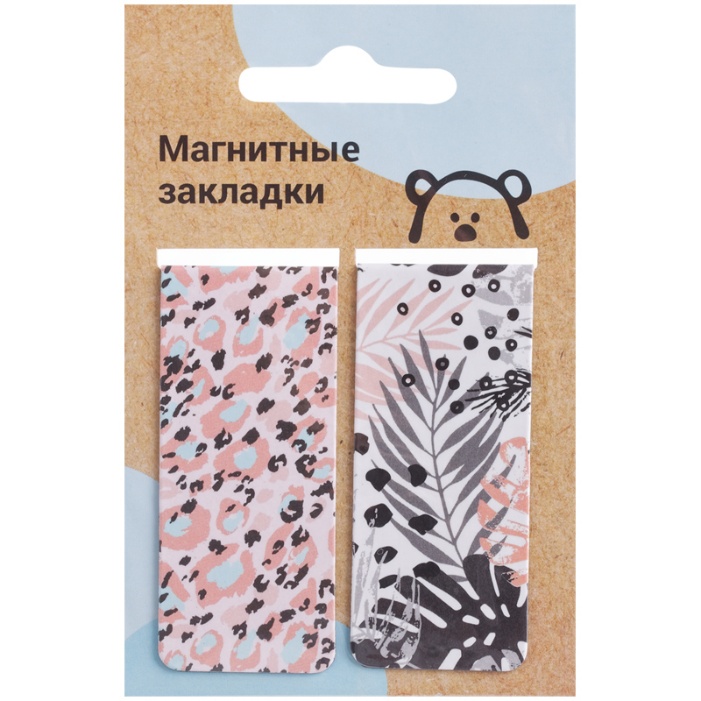 Магнитные закладки.
Закладки из тесьмы.
Бумажные закладки. 


На выбор!
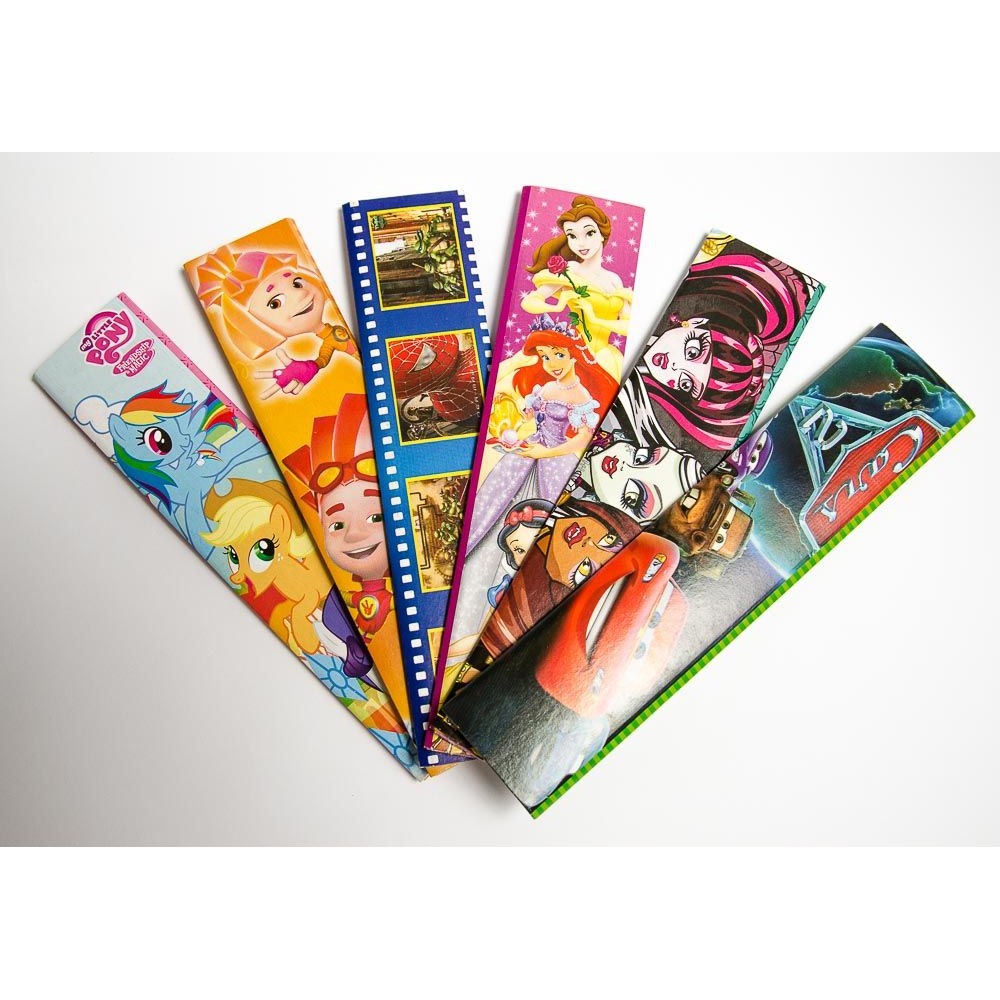 Бумажные платки.
Салфетки влажные.
Мешок для сменной обуви.
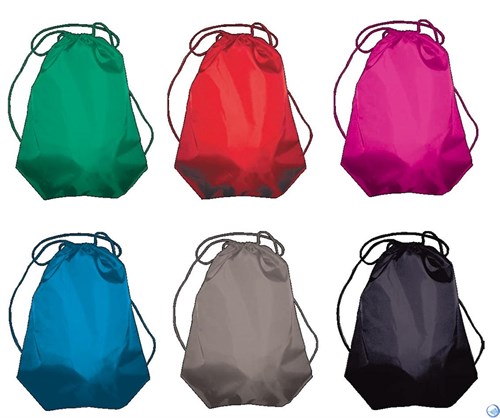 Сменная обувь
Удобная
Не скользкая
С белой подошвой
Папка для технологии (труда)
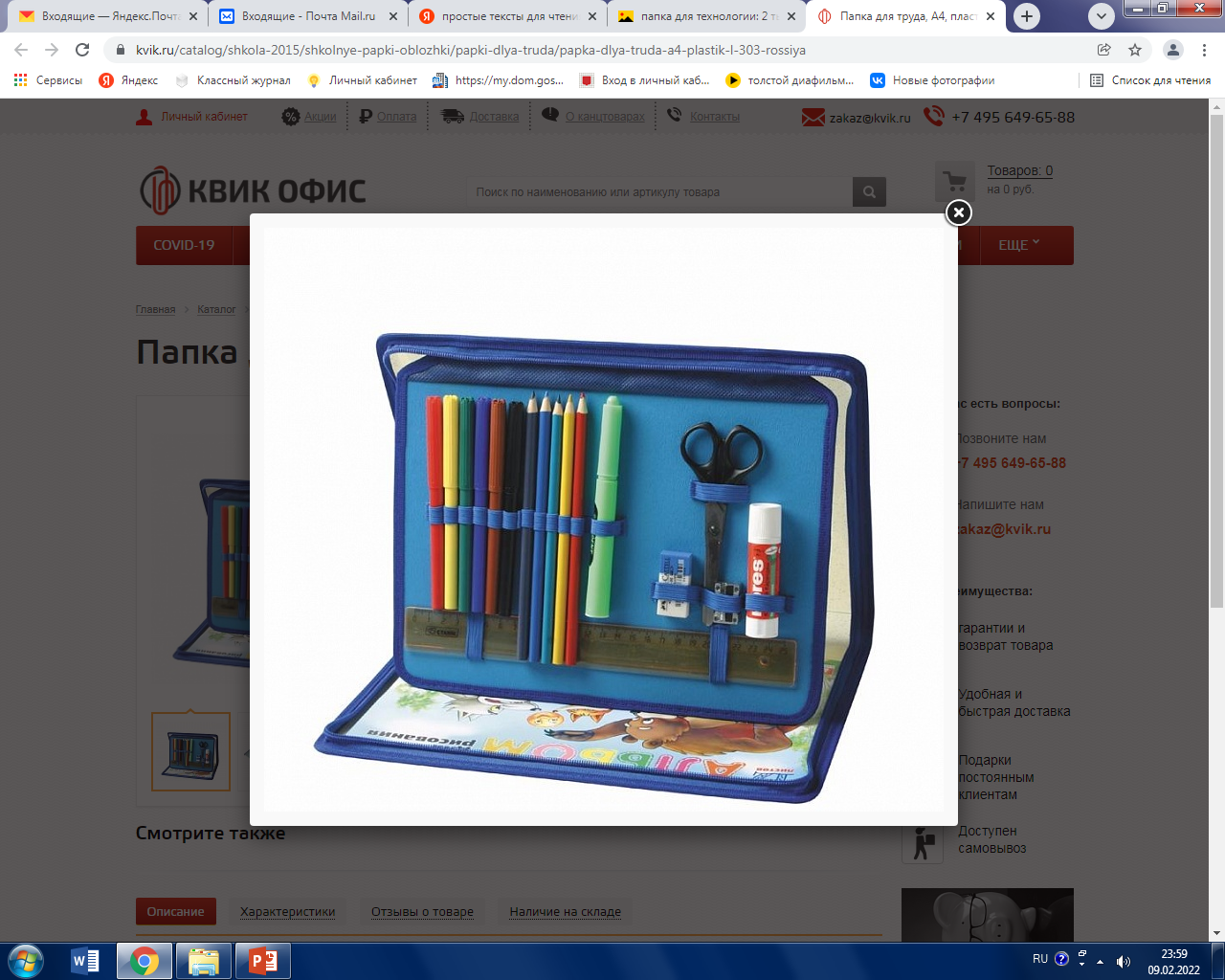 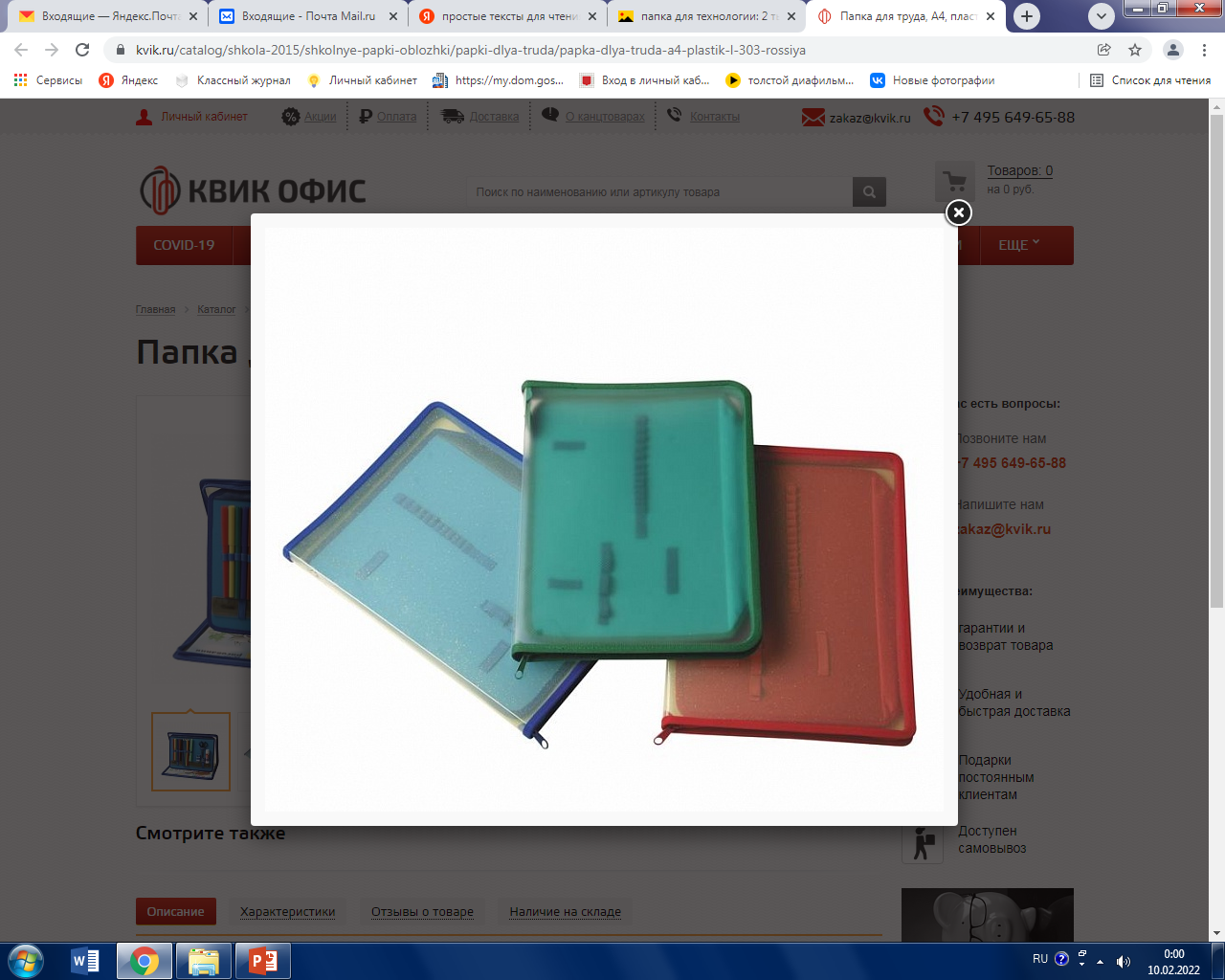 Линейка 30 см.
Треугольник с прямым углом.
Ножницы с закруглёнными концами.
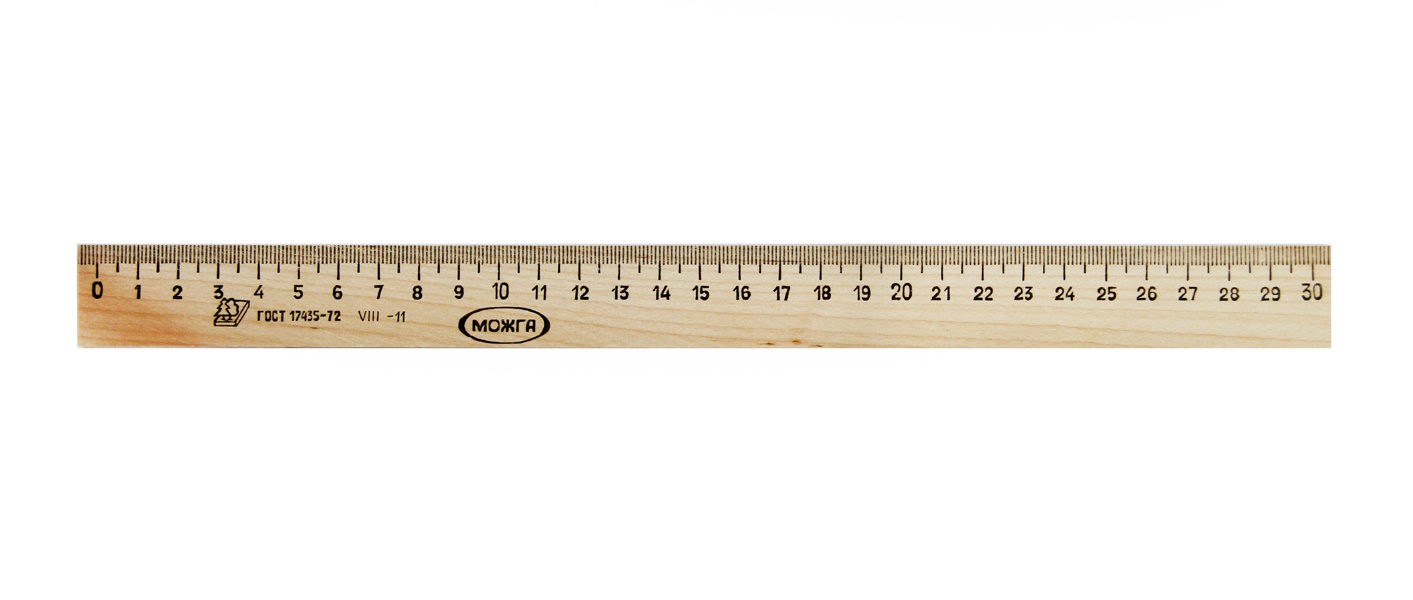 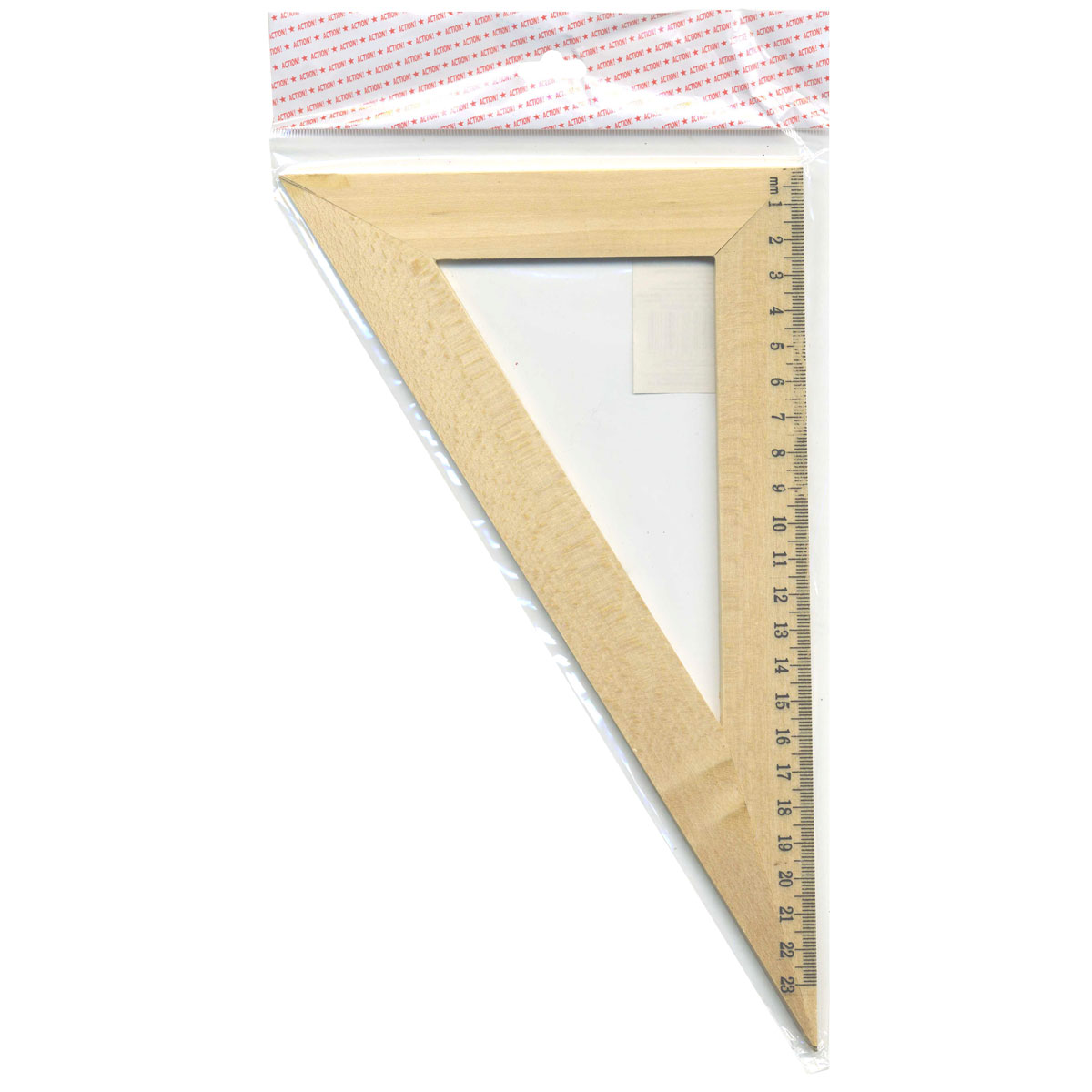 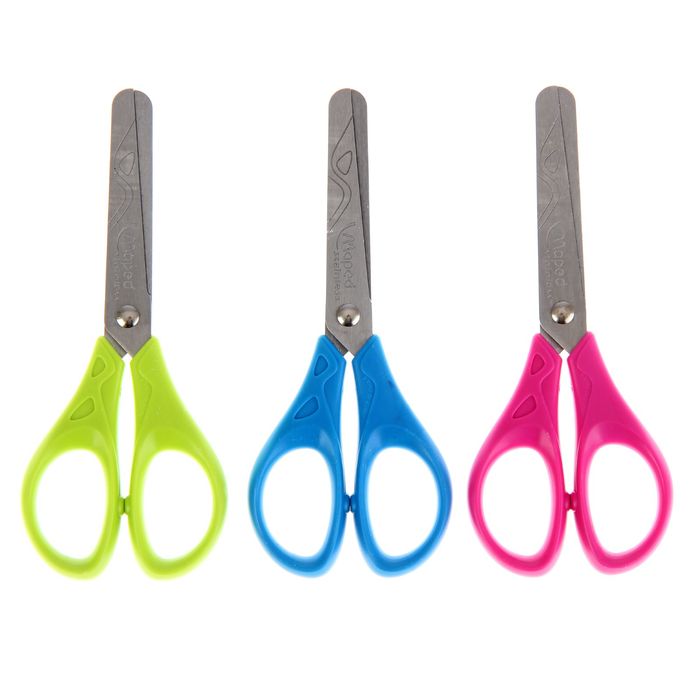 Карандаш простой.
Ластик. 
Клей-карандаш. 
Тряпочка.
Цветная бумага (А4).8 цветов. 16 листов.
Цветной картон (А4)8 листов. 8 цветов. 2 набора.
Цветной картон (А5). 10 цветов. 2 набора.
Планшет для черчения.
Пластилин. 6 цветов. 2 набора.
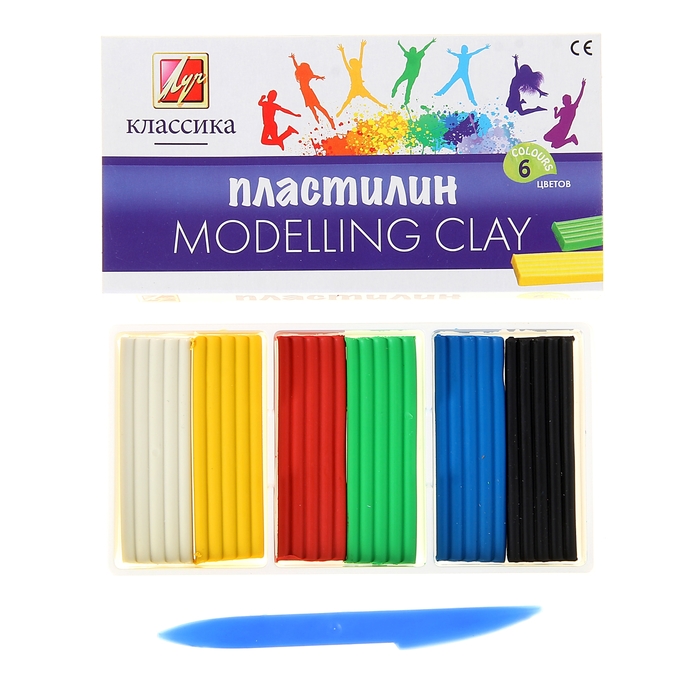 Доска для пластилина
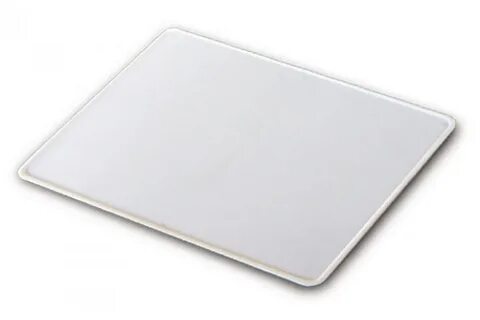 Летом собираем природный материал (листья, шишки, жёлуди и т.д.).
Мешок для формы по физической культуре
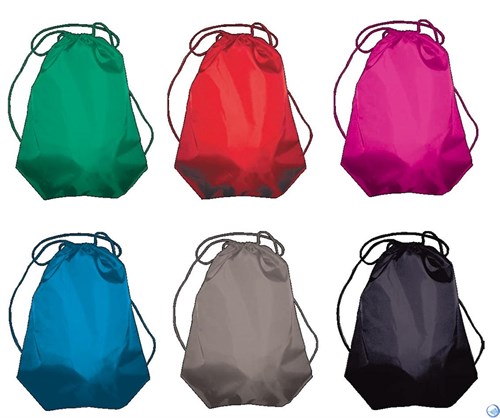 Короткая форма (шорты, футболка).
Спортивный костюм. 
Спортивная обувь на светлой подошве, не скользящая.
Папка с ручками для уроков изобразительного искусства
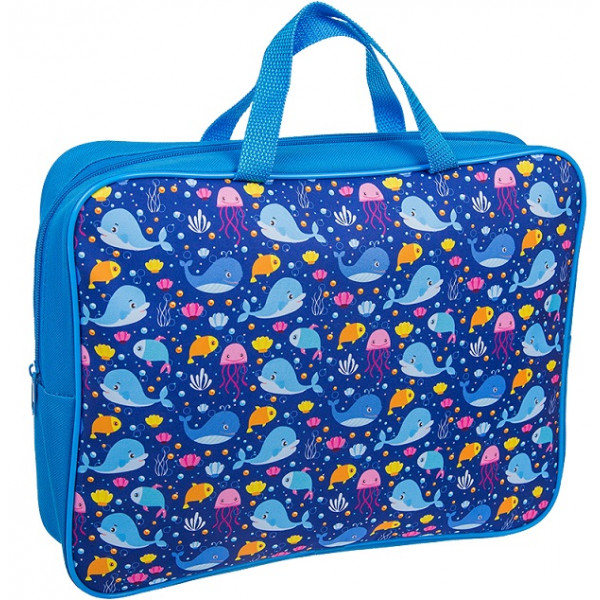 Гуашь 12 цветов
Высушить. 
Поставить в контейнер. 
Кисточки №3,4,6
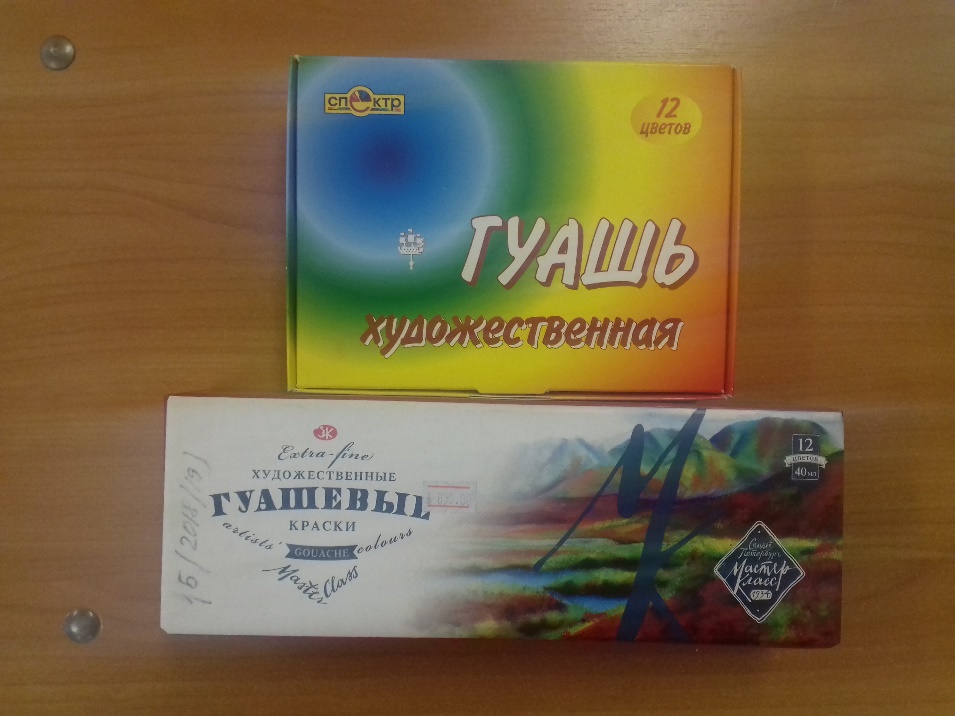 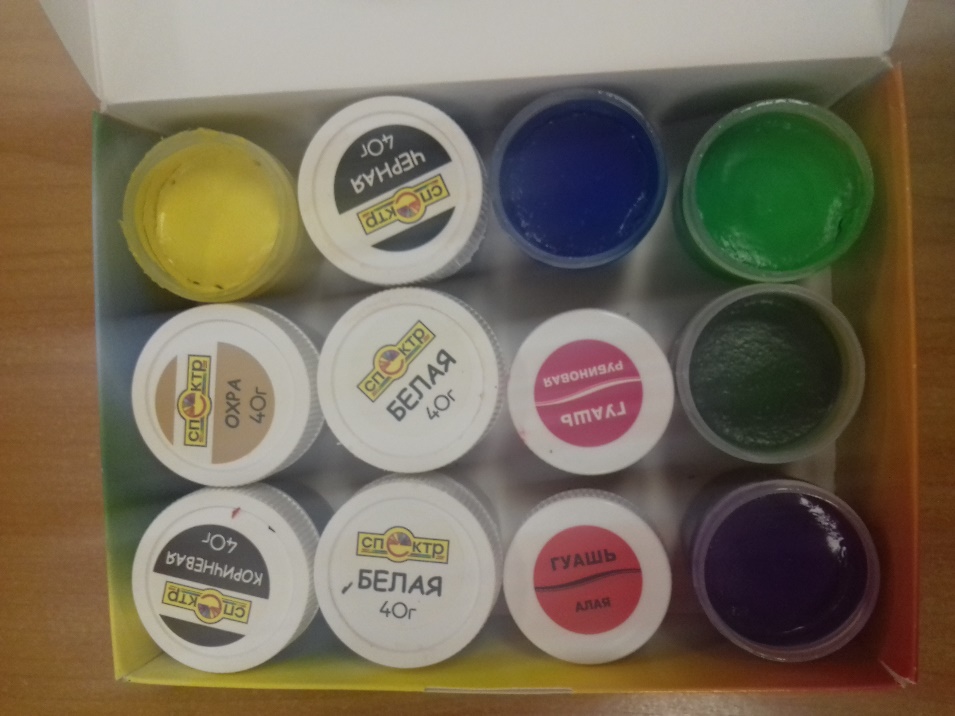 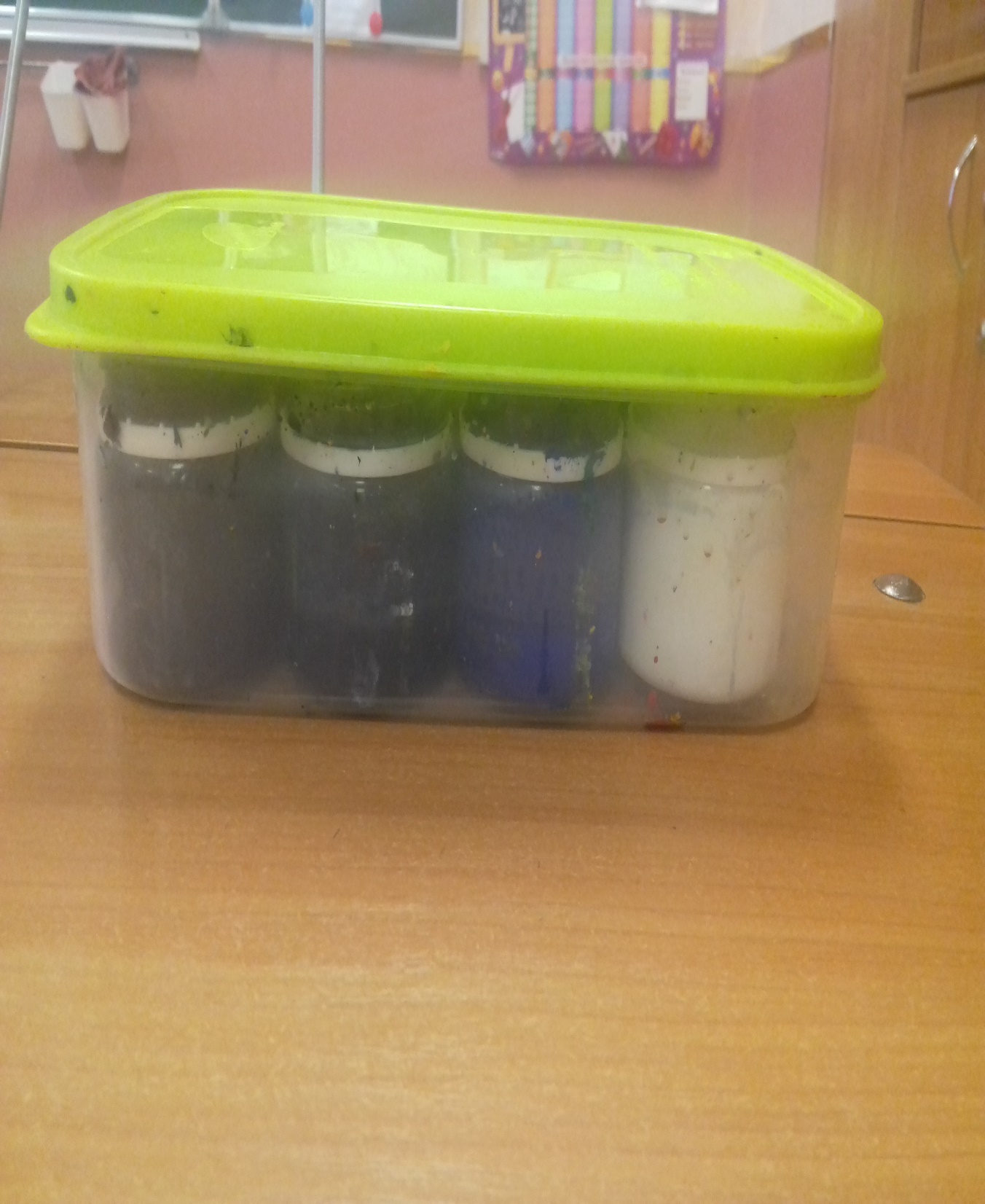 Тетради подписать карандашом (ФИ).
Подписать мешки, папки для уроков технологии и изобразительного искусства.